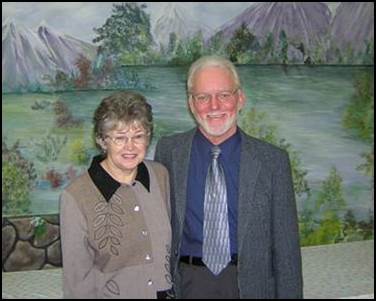 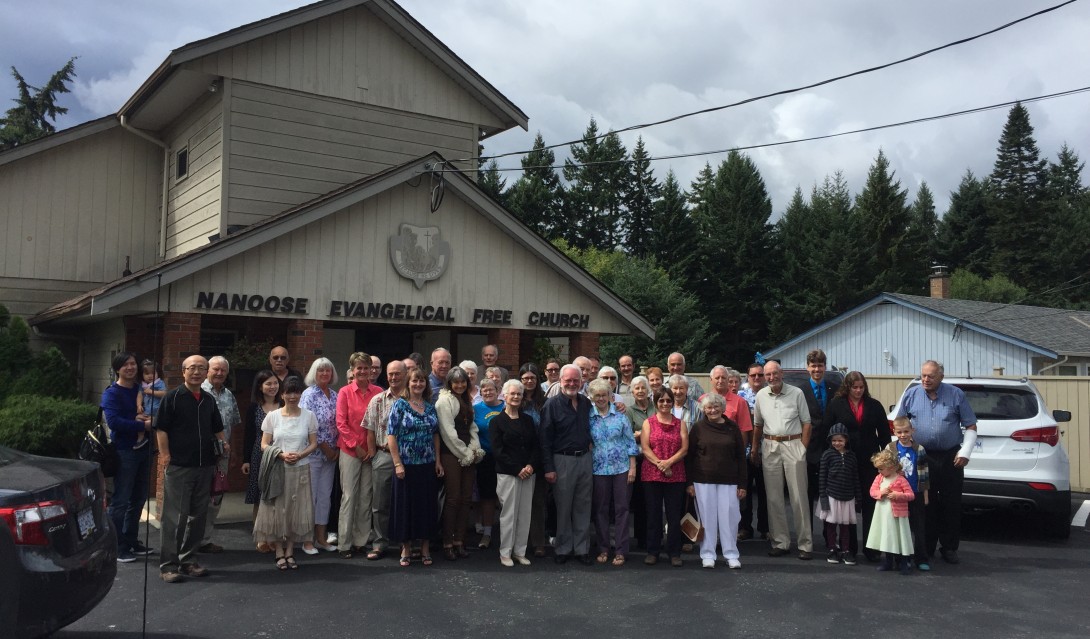 Praise:  For several happy newcomers to our fellowship            For recent major upgrades to our audio / video equipment Pray  :  For our upcoming AGM Feb 19th and for two people             joining our membership and the appointment of a new elderEvents: Bible seminar with Dr. Jerry Benjamin, Feb. 24th-26th
Nanoose EFC
 LPD Church of the Week